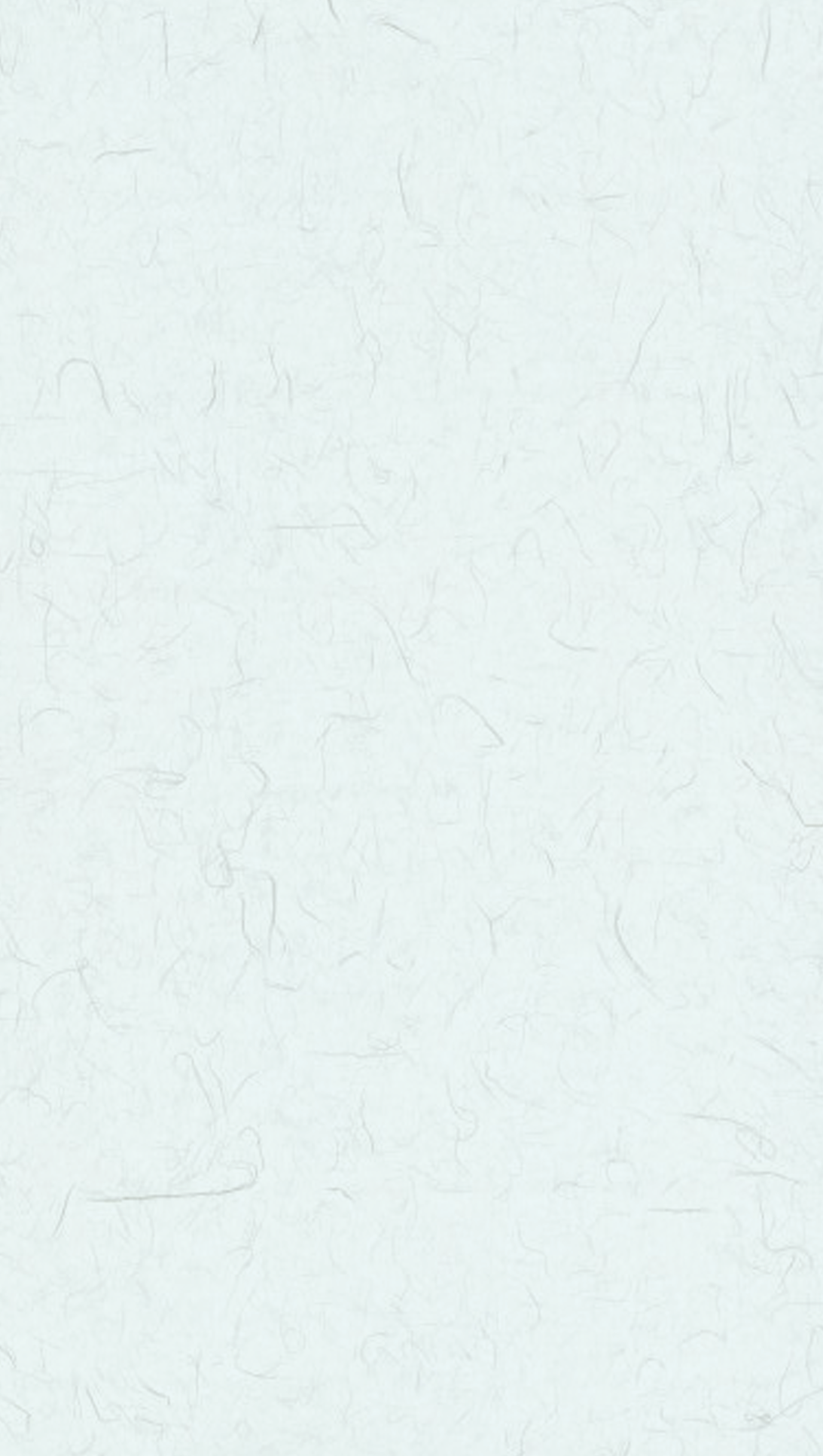 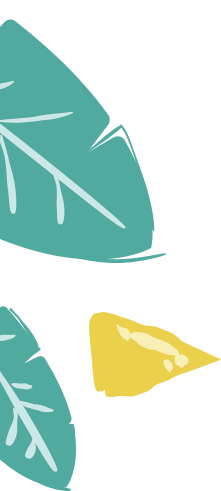 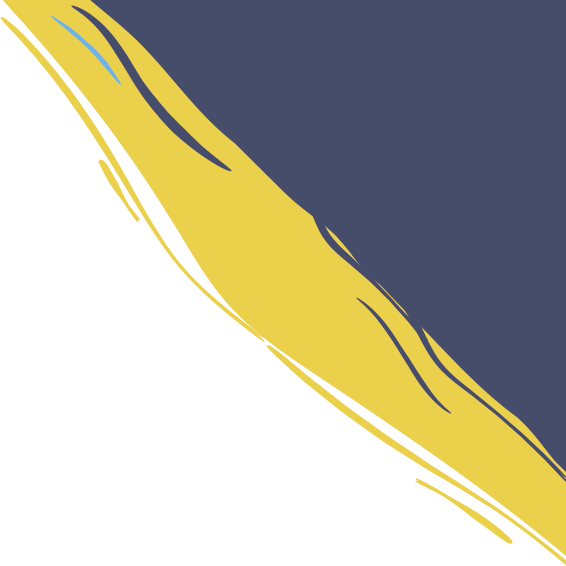 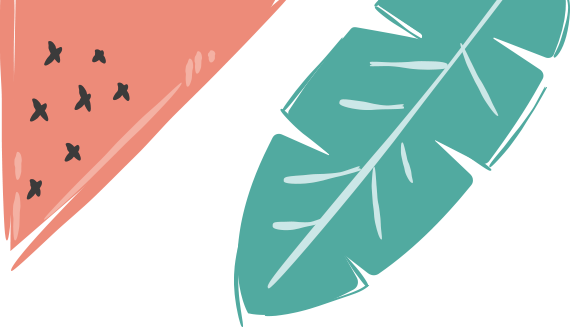 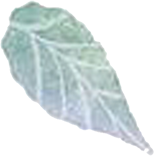 Bài 10: Mua, bán hàng hóa (tiết 4)
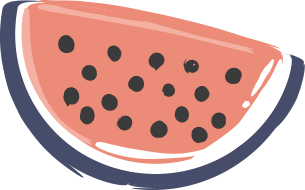 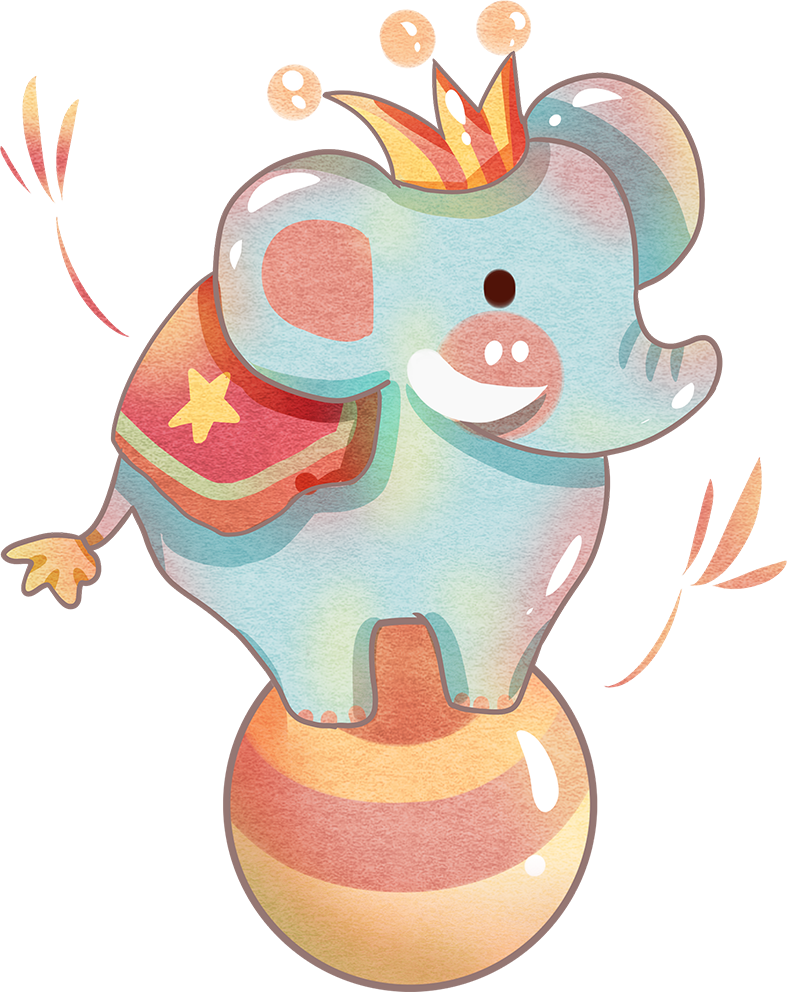 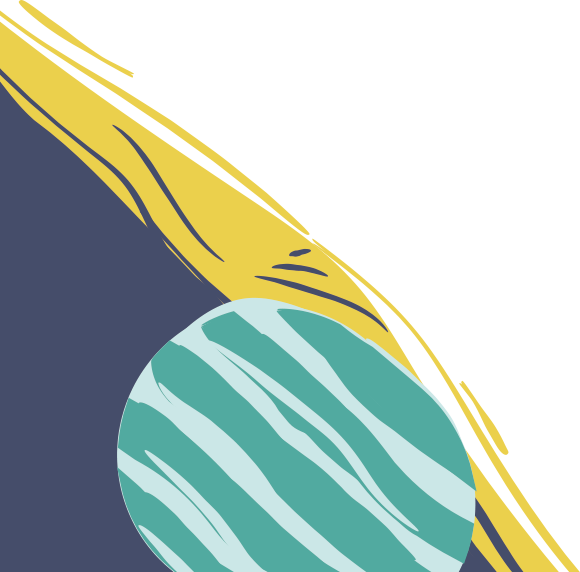 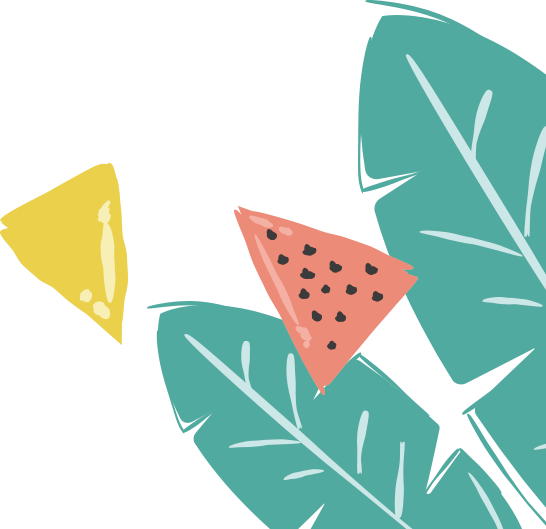 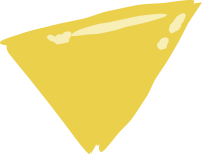 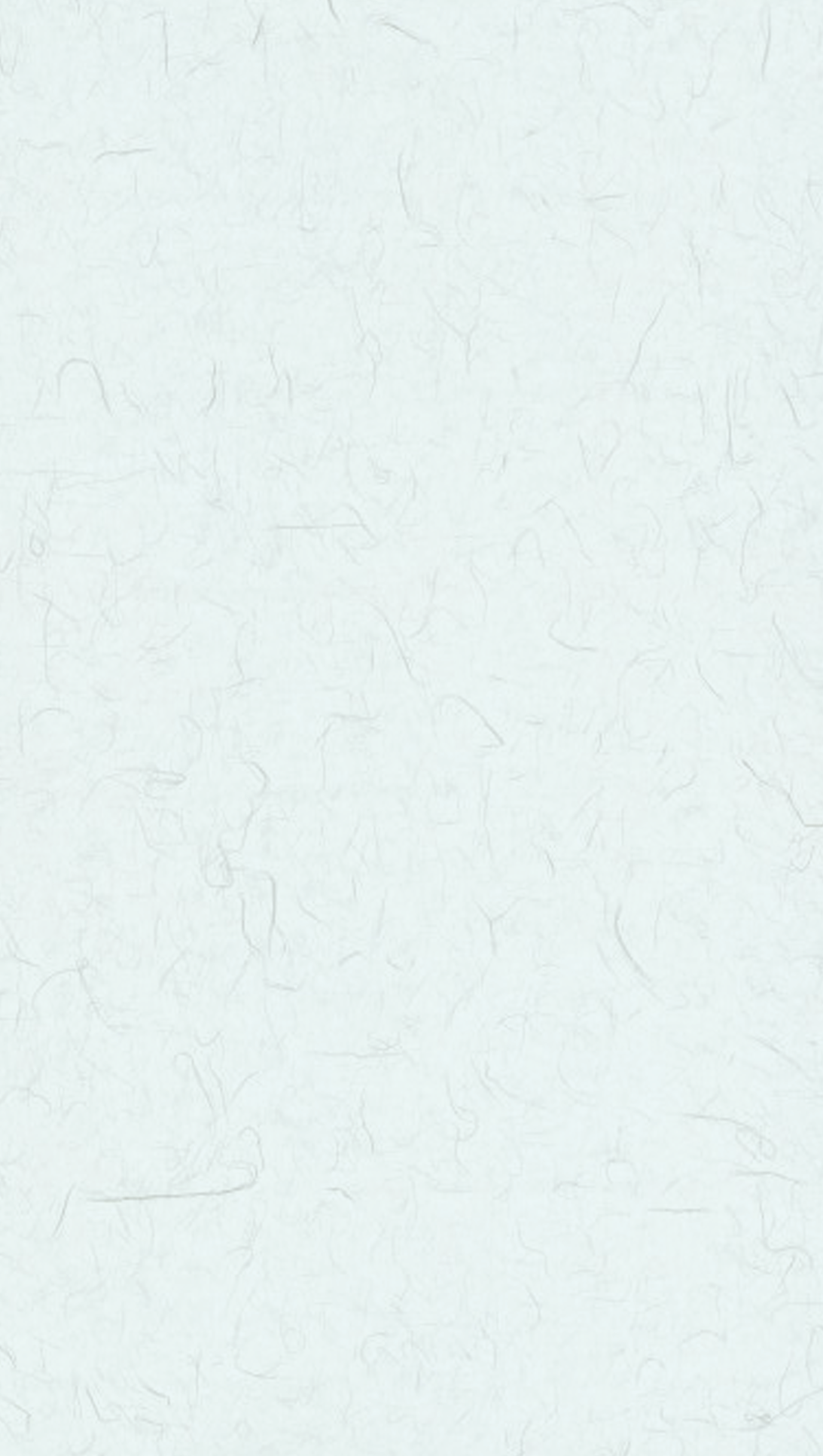 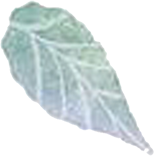 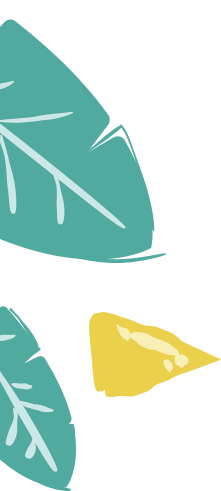 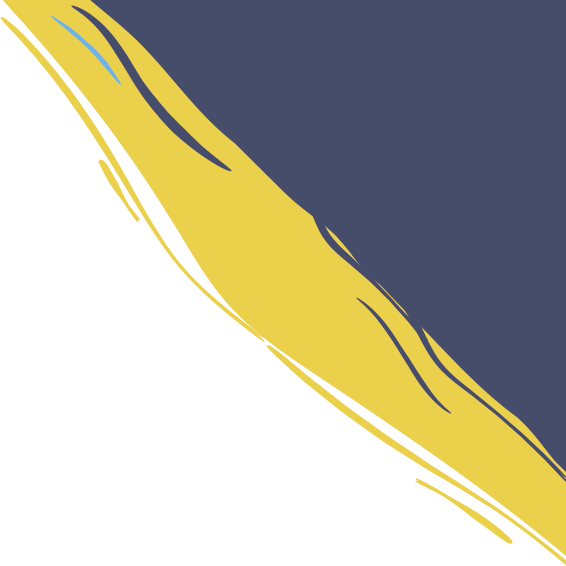 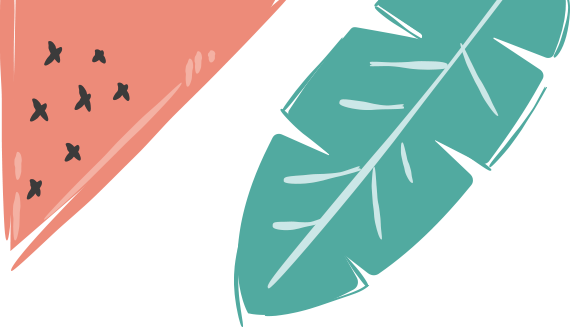 * Hoạt động 1: Một số hàng hóa cần thiết cho cuộc sống hàng ngày
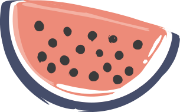 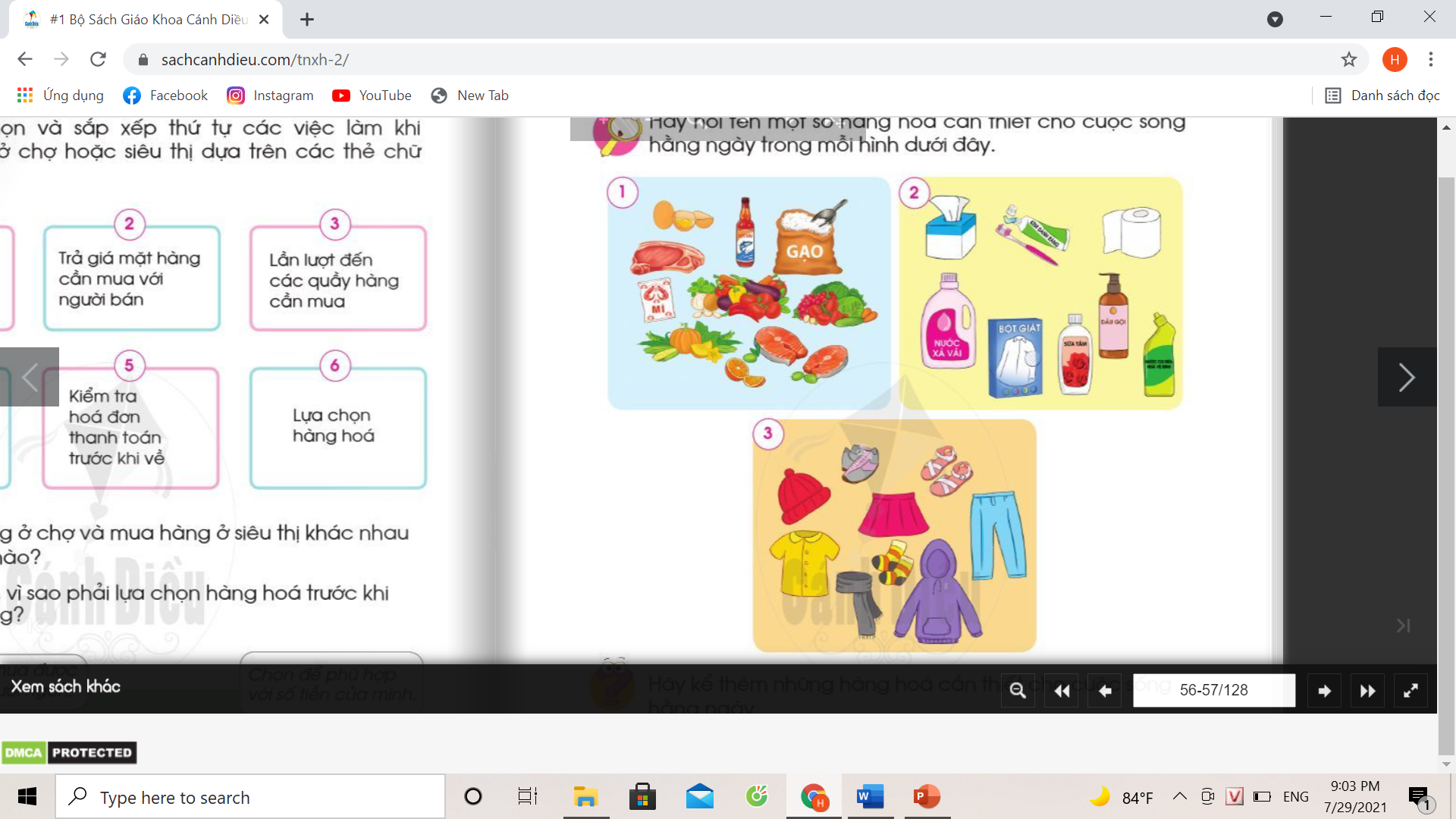 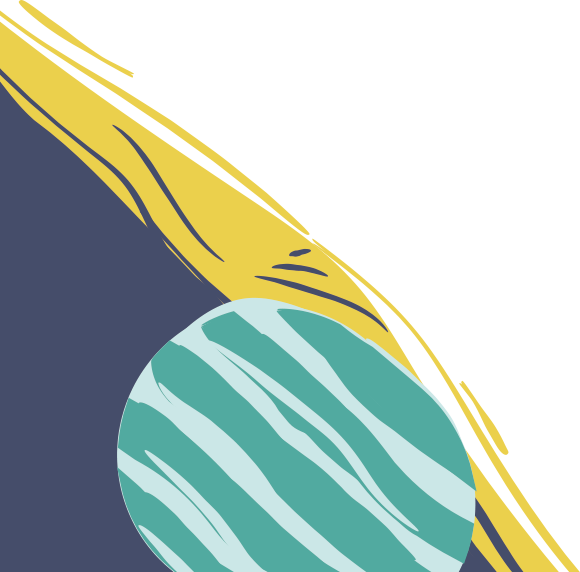 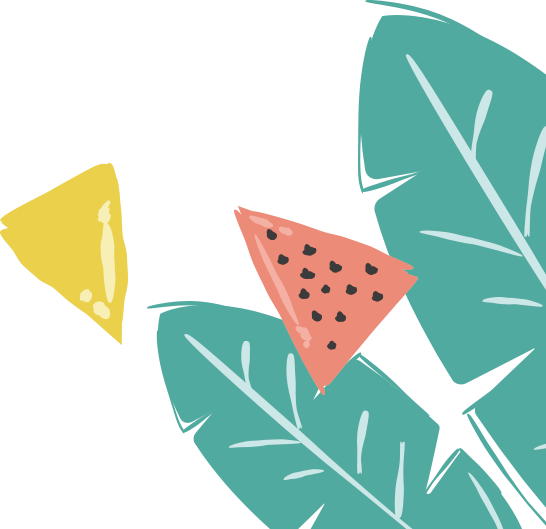 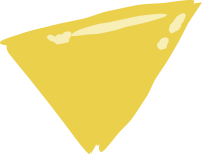 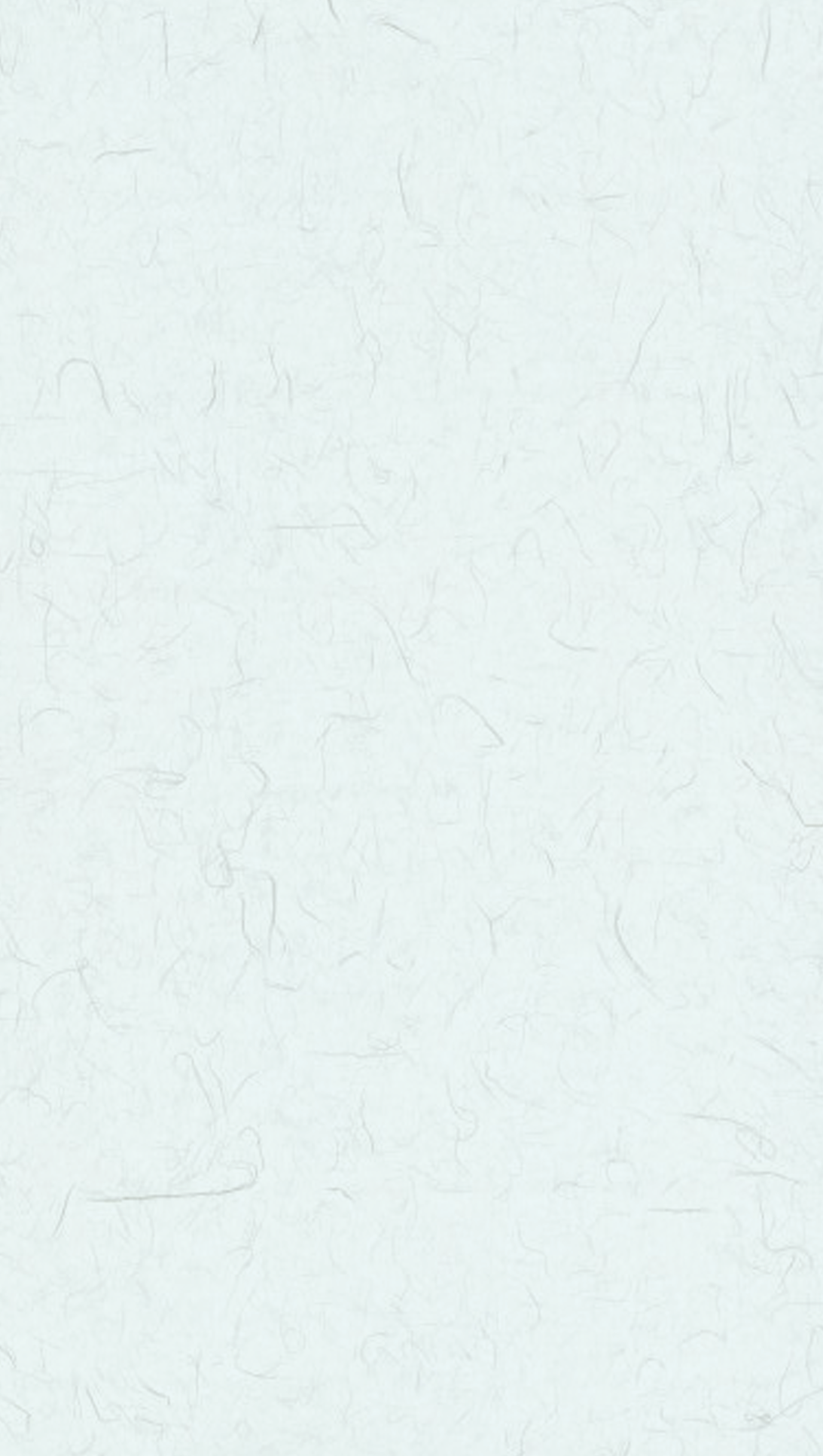 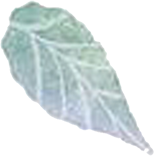 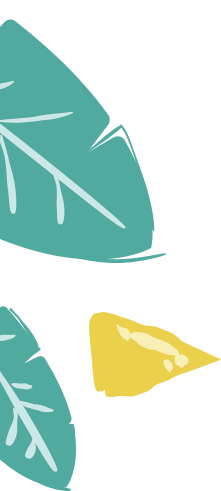 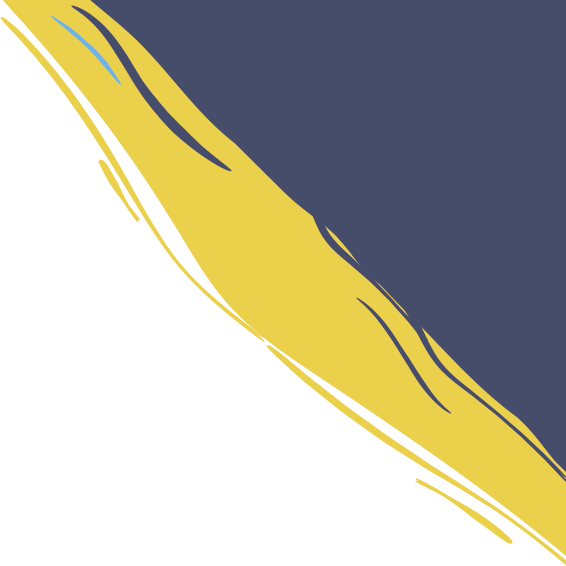 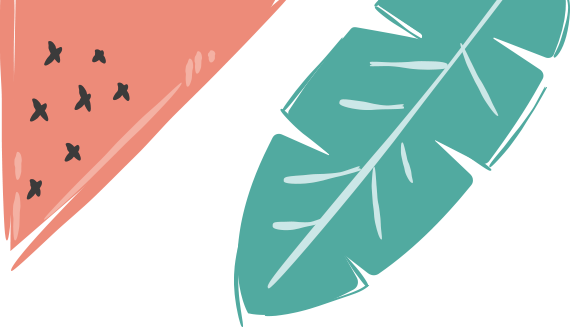 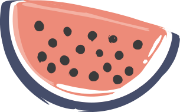 + Kể thêm những hàng hóa cần thiết cho cuộc sống hàng ngày?
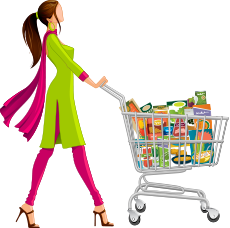 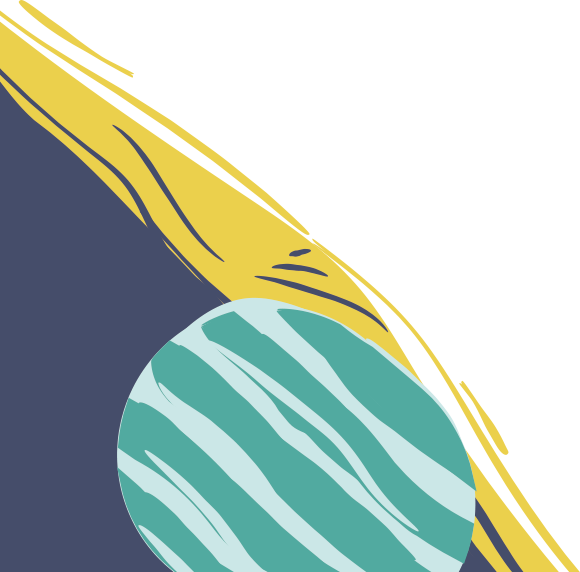 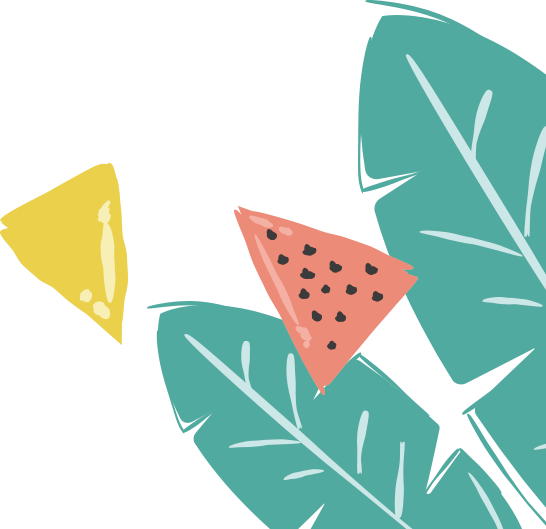 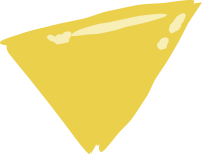 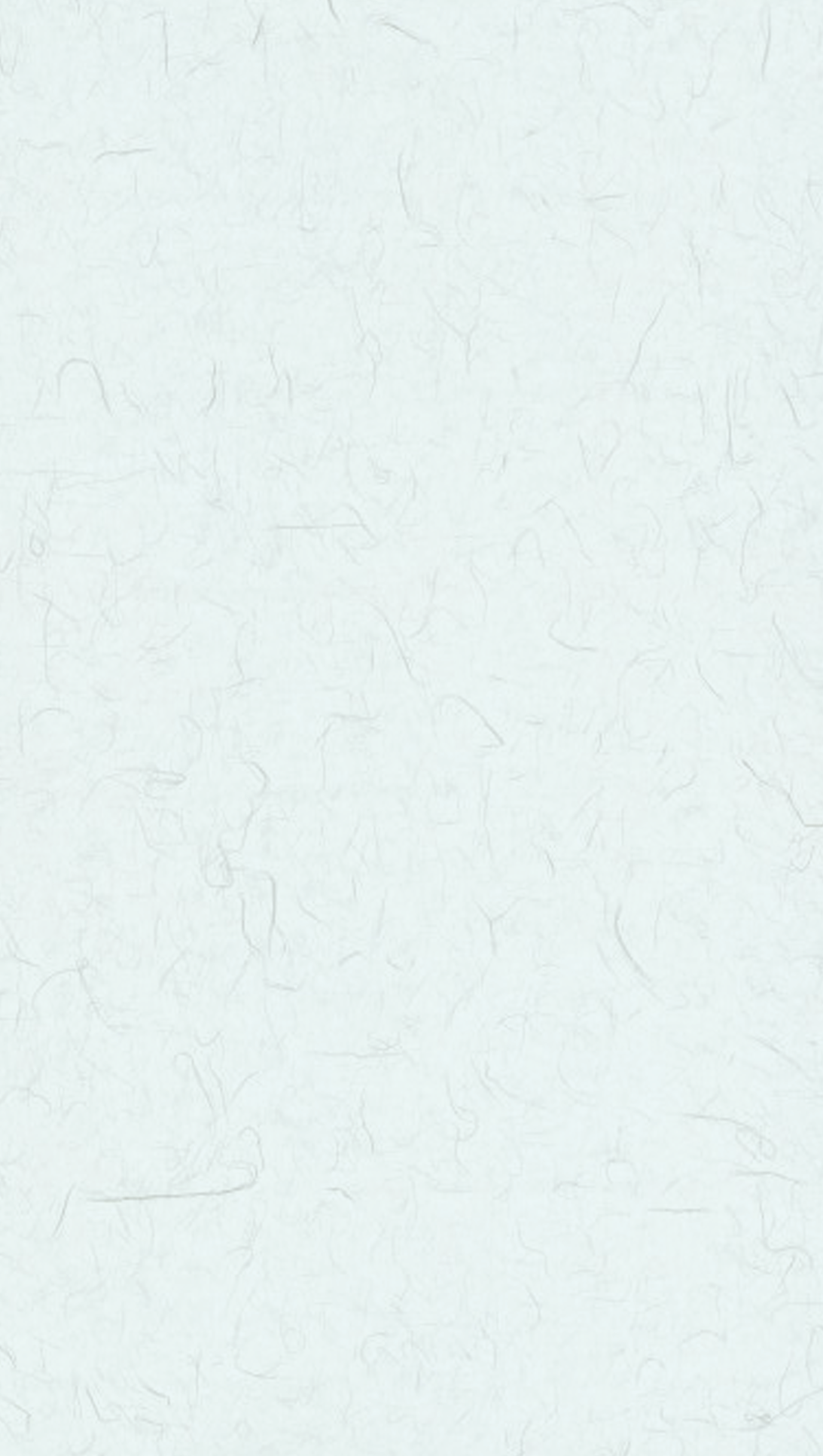 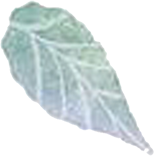 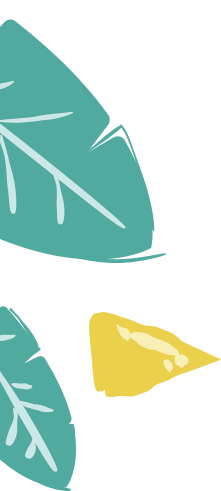 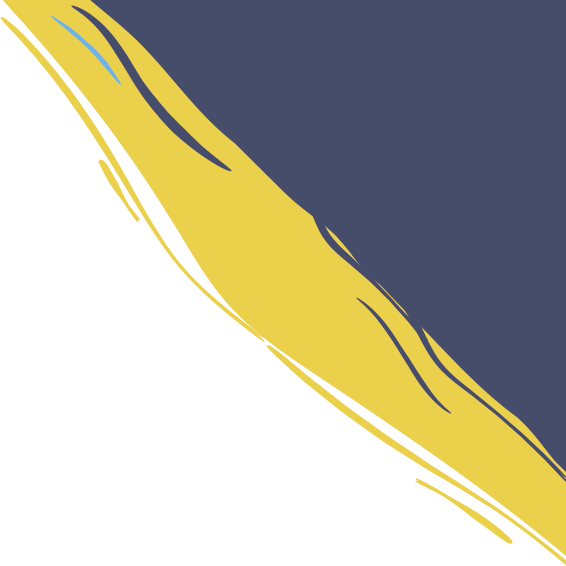 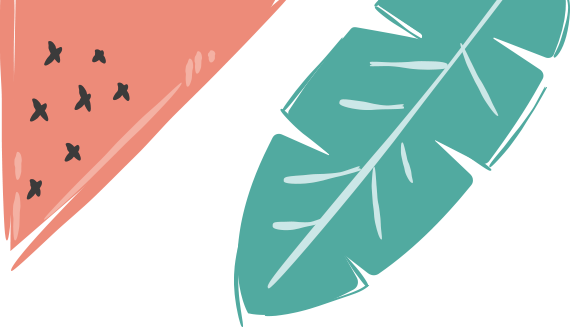 *Hoạt động 2: Tập mua, bán hàng hóa.
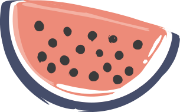 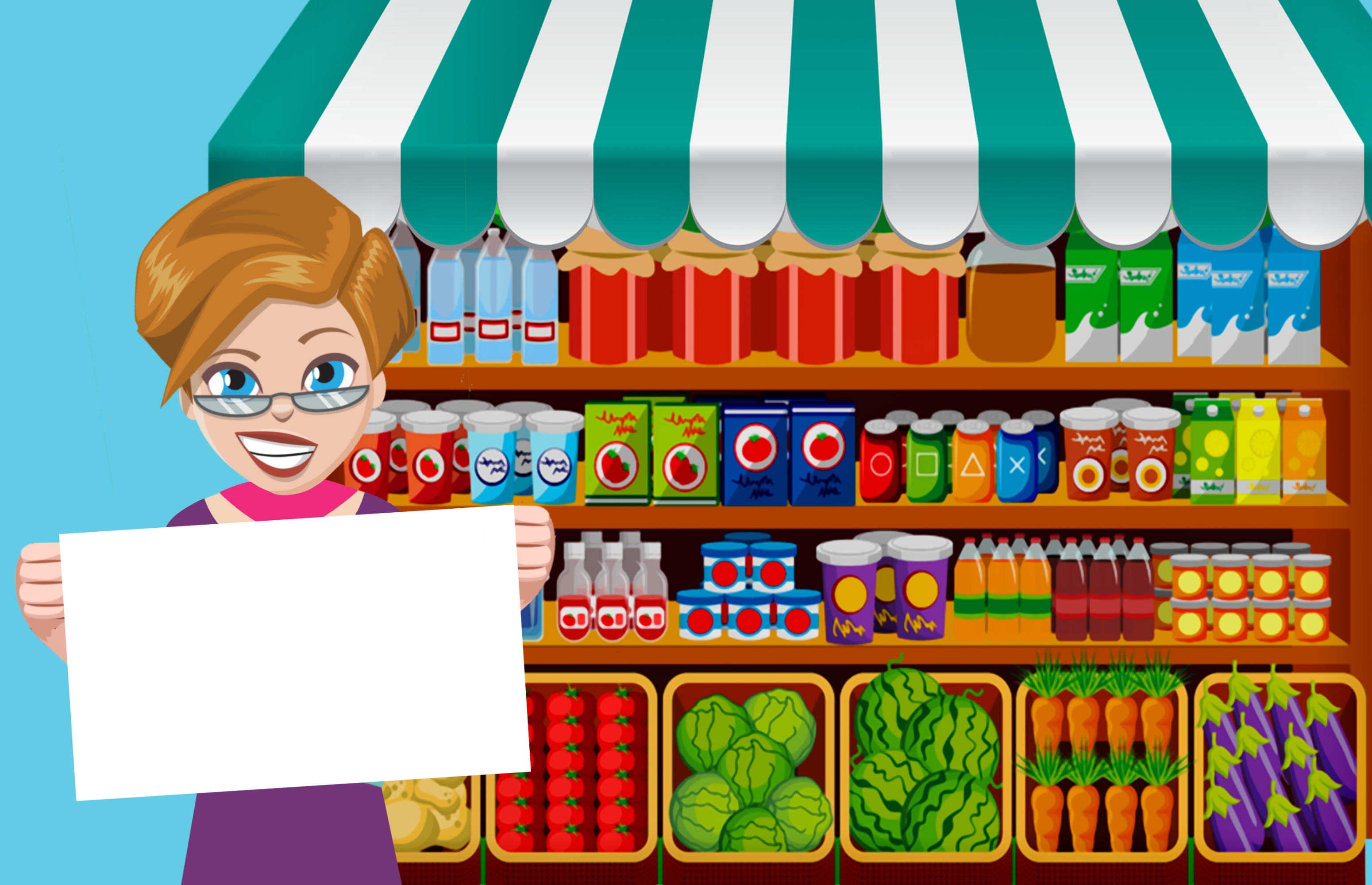 SALE
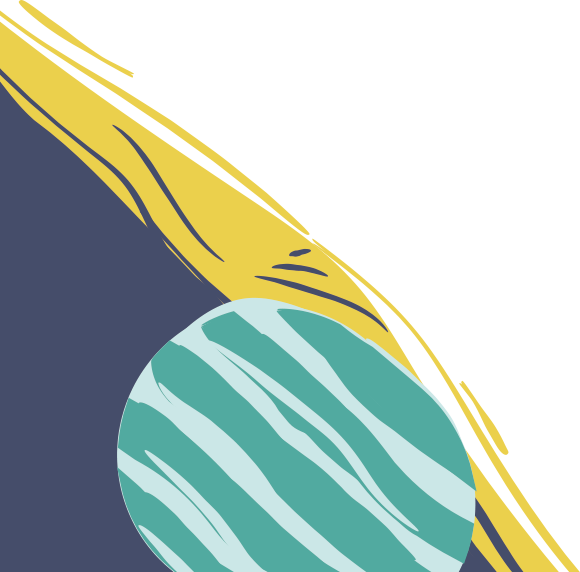 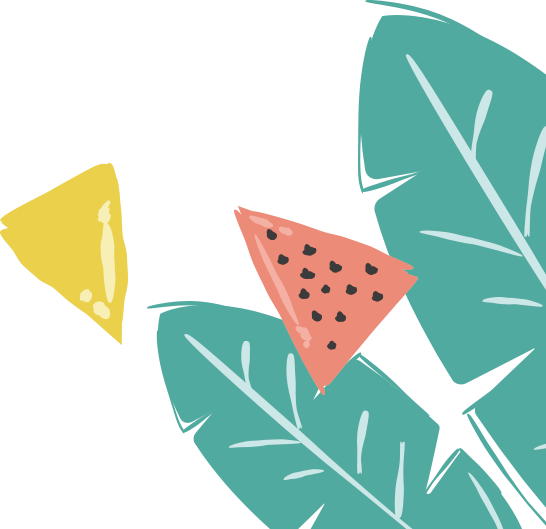 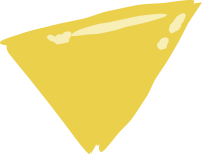 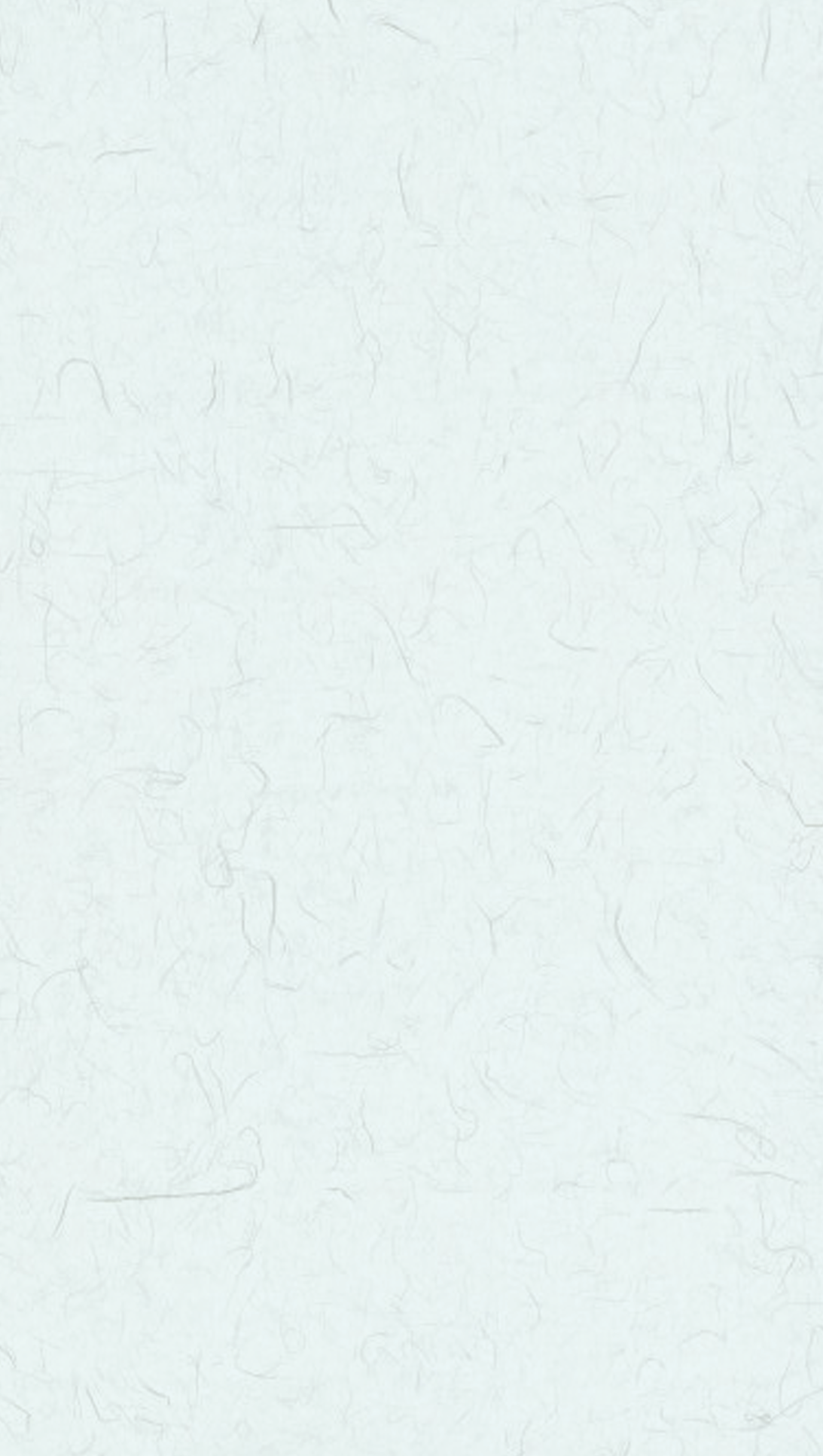 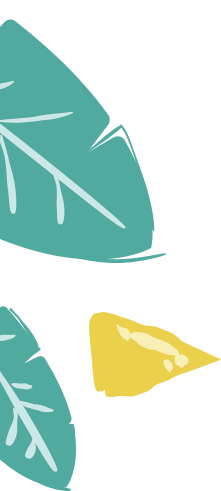 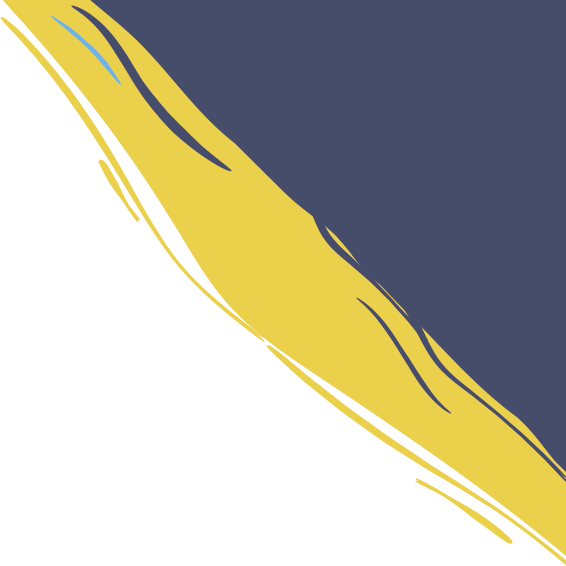 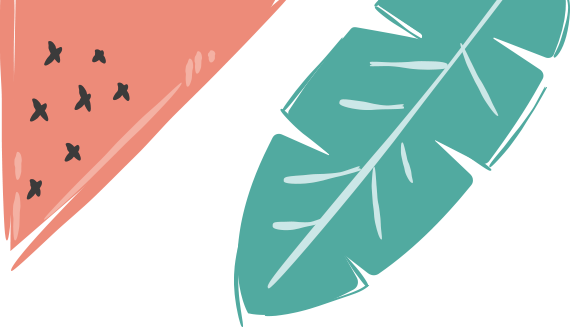 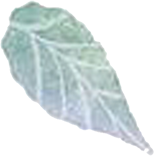 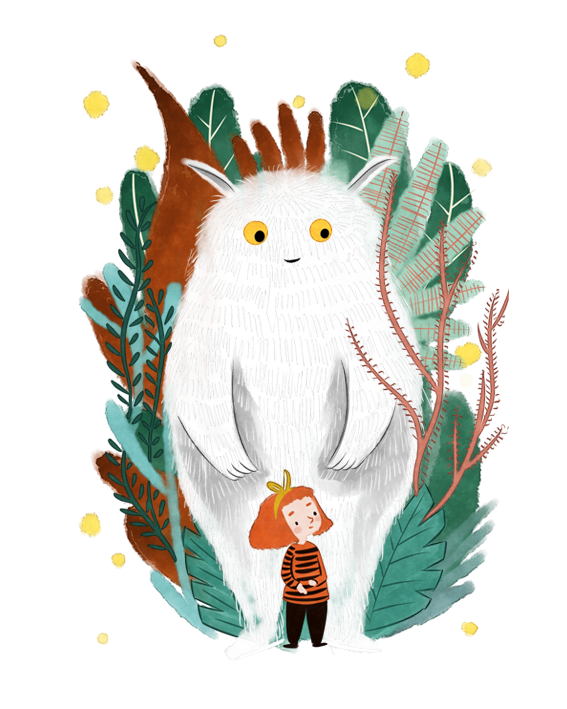 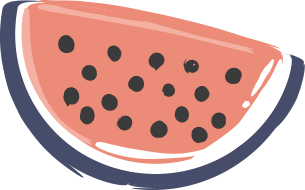 CỦNG CỐ DẶN DÒ
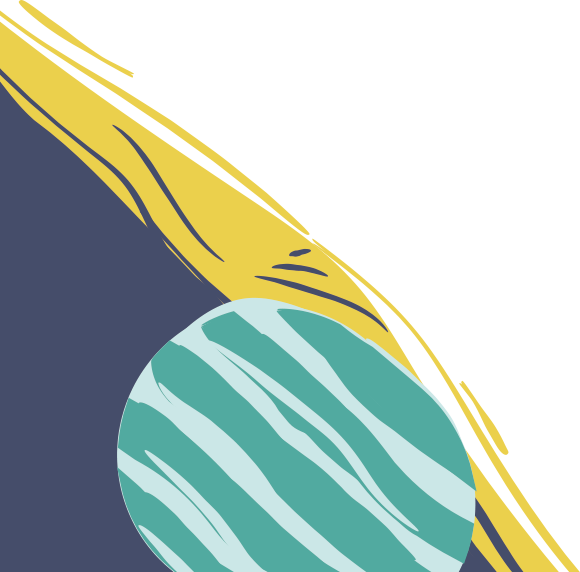 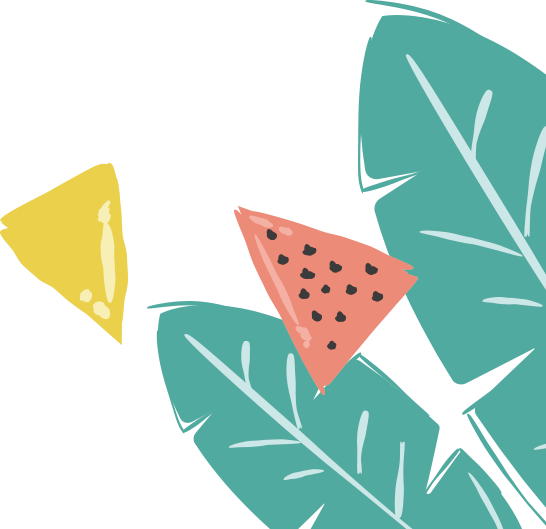 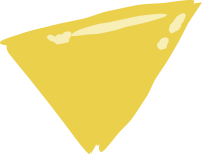